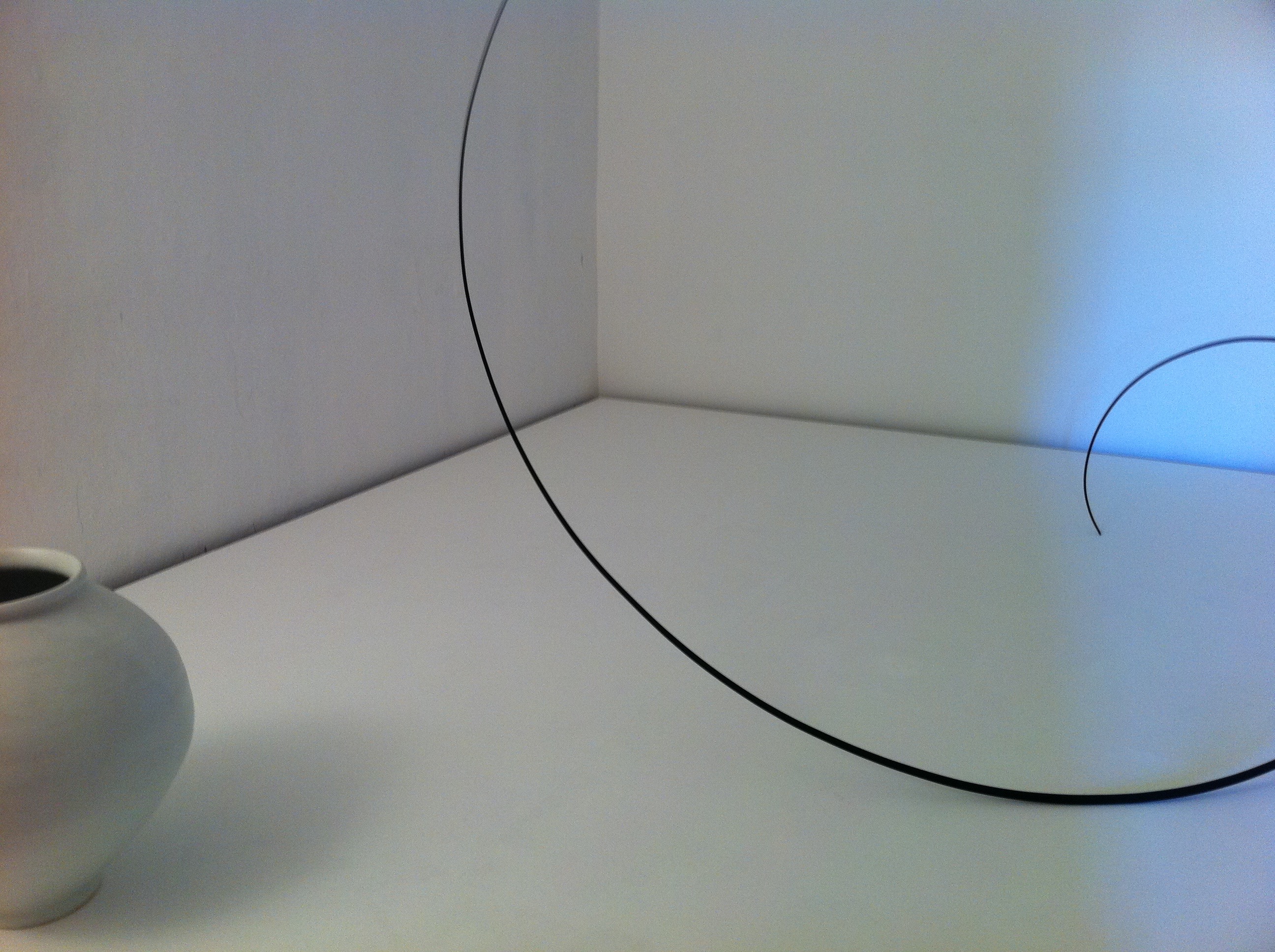 TAI-E1126Taidekasvatusseminaari
(muunto)
Mitä?
Taidekasvatusseminaarin tarkoitus on harjoitella oman alan käsitteistöä, tutkielman tekemistä, tieteellistä kirjoittamista ja argumentointia.

Seminaarilaiset kirjoittavat 10–15 sivun tutkielman valitsemastaan aiheesta.
Miten?
Tutustutaan tieteellisiin teksteihin, tiedonhakuun, kirjoittamisen muotoseikkoihin ja tutkimusmenetelmiin.

Keskustellaan muiden tutkielmista sekä seminaarissa että MyCourses -oppimisympäristössä.
Opetustavat
Kontaktiopetusta 15. ja 22.9. & 29.10. sekä 14.–16.12.2020
luentoja, keskustelua, parityöskentelyä

Henkilökohtaista ohjausta (1–2 t/opiskelija)
ohjausaikoja varataan opettajalta
Oppimistavat
Tutkielman itsenäistä työstämistä.
Omaehtoista tiedonhankintaa.
Lukemista.
Itsenäistä tutustumista kurssimateriaaleihin.
Keskustelua kurssitovereiden ja opettajan kanssa.
Keskustelua tovereiden töistä (MyCourses ja live, jos mahdollista).
Käytännössä
Opettajalta varataan henkilökohtaisia ohjausaikoja: ensisijaisesti sähköpostilla, helena.sederholm@aalto.fi; jos varattu aika täytyy pätevästä syystä perua, tekstari numeroon +358-50-3141546
Työn jäsennys (max. yksi (1) sivu) MyCoursesin oppimisalustalle (kohtaan Jäsennys) 26.10.2020 mennessä
Valmiit työt palautetaan MyCoursesiin (kohtaan Joulukuun seminaari) 4.12.2020 mennessä.
Palaute
Kurssipalaute annetaan AaltoARTSin sähköisessä palautejärjestelmässä.

Taidekasvatusseminaarin palautteen sisältö voi vaikuttaa myös maisterin opinnäyteseminaariin, joten palautteenanto hyödyttää myös teitä itseänne.